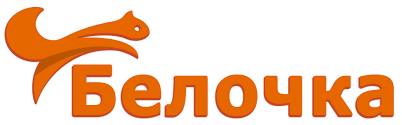 Сравнительный анализ санитарных правил, действующих до 31.12.2020 года, и вступивших в действие 
с 01.01.2021 года
Кондрашова Наталья Георгиевна, заведующий МБДОУ д/с «Белочка»
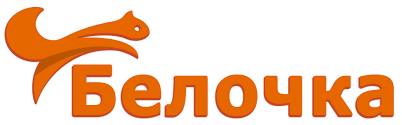 Общие положения и область применения
стало:
было:
Постановление Главного государственного санитарного врача РФ от 28.09.2020 года № 28   
СП 2.4.3648-20 "Санитарно-эпидемиологические требования к организациям воспитания и обучения, отдыха и оздоровления детей и молодежи"
Постановление Главного государственного санитарного врача РФ от 15.05.2013 N 26(ред. от 27.08.2015)СанПиН 2.4.1.3049-13 "Санитарно-эпидемиологические требования к устройству, содержанию и организации режима работы дошкольных образовательных организаций"
СП  распространяются на  организации, помещения объектов нежилого назначения и  объекты, размещенные в жилых помещениях жилищного фонда.
СанПиН  не распространялись
на дошкольные группы, размещенные в жилых помещениях жилищного фонда.
Объекты, введенные в эксплуатацию до СП 2.4.3648-20, эксплуатируются в соответствии с проектной документацией, по которой были построены, при условии обеспечения доступности услуг инвалидам и лицам с ограниченными возможностями здоровья.
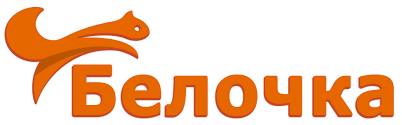 Требования к размещению образовательных организаций
2.1.2. Расстояние от организаций, реализующих программы дошкольного образования до жилых зданий должно быть не более 500 м, в условиях стесненной городской застройки и труднодоступной местности - 800 м, для сельских поселений - до 1 км.
2.1. Здания дошкольных организаций размещаются на внутриквартальных территориях жилых микрорайонов, за пределами санитарно-защитных зон предприятий. Бывают встроенные  и в отдельно стоящих зданиях, могут быть дошкольными отделениями школы.
стало:
2.3.1. Планировка зданий, строений, сооружений должна обеспечивать соблюдение гигиенических нормативов и обеспечивать доступность услуг для инвалидов и лицам с ОВЗ.
В помещениях цокольного этажа не допускается размещение помещений для детей и молодежи.
Подвальные помещения должны быть сухими, не содержащими следы загрязнений, плесени и грибка, не допускается наличие в них мусора.
Учебные помещения для занятий детей размещаются не выше третьего этажа здания.
было:
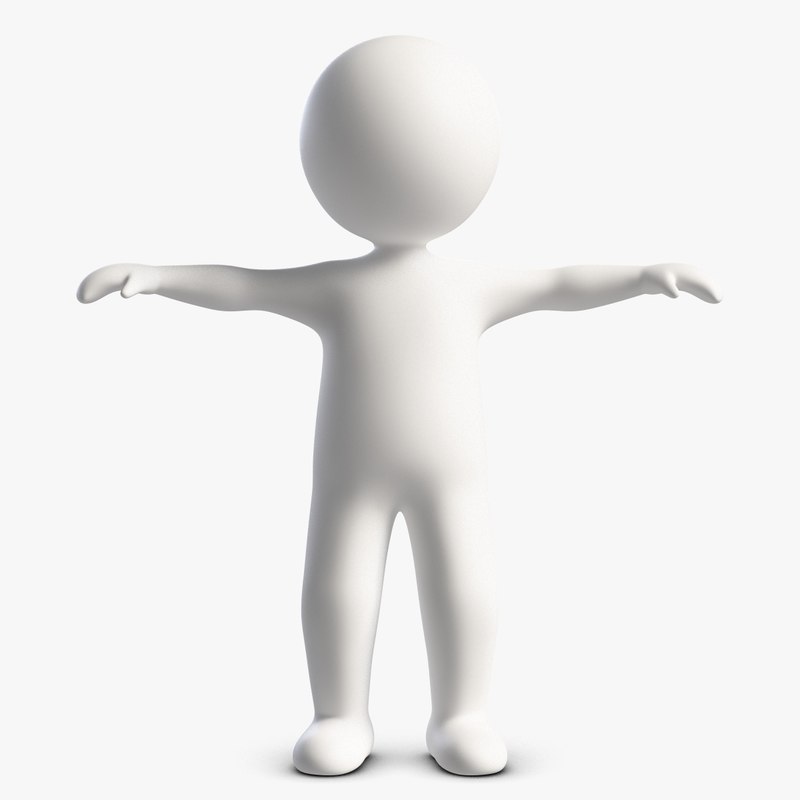 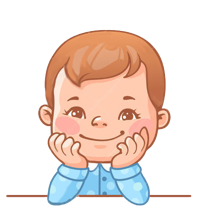 В дошкольную организацию принимаются дети в возрасте от 2 месяцев до прекращения образовательных отношений. Количество и соотношение возрастных групп в дошкольной образовательной организации компенсирующего вида, осуществляющей квалифицированную коррекцию недостатков в физическом и (или) психическом развитии, определяется с учетом особенностей психофизического развития и возможностей воспитанников.
Подбор контингента разновозрастной (смешанной) группы должен учитывать возможность организации в ней режима дня, соответствующего анатомо-физиологическим особенностям каждой возрастной группы
Количество детей в группах общеразвивающей направленности определяется из расчета площади групповой (игровой) комнаты - для групп раннего возраста (до 3-х лет) не менее 2,5 метров квадратных на 1 ребенка и для дошкольного возраста (от 3-х до 7-ми лет) - не менее 2,0 метров квадратных на одного ребенка.
СП 2.4.3648-20                                                            стало:
3.1.1. Количество детей в группах … исходя из площади групповой (игровой) комнаты
- до 3 лет - не менее 2,5 м на 1 ребенка  
-от 3 до 7 лет - не менее 2 м на 1 ребенка, без учёта мебели и её расстановки. 
Площадь спальной должна составлять 
-до 3 лет – не менее 1,8 м на ребенка,
-от 3 до 7 лет - не менее 2,0 м не ребёнка.
Требования к содержанию территории, площадкам
Было:
Для дошкольных образовательных организаций допускается использование оборудованных мест для прогулок детей и занятий физкультурой, расположенных на территории скверов, парков и других территориях, которые приспособлены для прогулок детей и занятий физкультурой.
СП 2.4.3648-20                                                     стало:

2.2.2. Спортивные и игровые площадки должны иметь полимерное или натуральное покрытие. Полимерные покрытия должны иметь документы об оценке (подтверждения) соответствия.
Спортивные занятия и мероприятия на сырых площадках или имеющих дефекты, не проводятся.
Для проведения занятий по физической культуре, спортивных соревнований допускается использование спортивных сооружений и площадок, расположенных за пределами территории и оборудованных в соответствии с требованиями санитарного законодательства.
Покрытие групповых площадок и физкультурной зоны должно быть травяным, с утрамбованным грунтом, беспыльным, либо выполненным из материалов, не оказывающих вредного воздействия на человека.
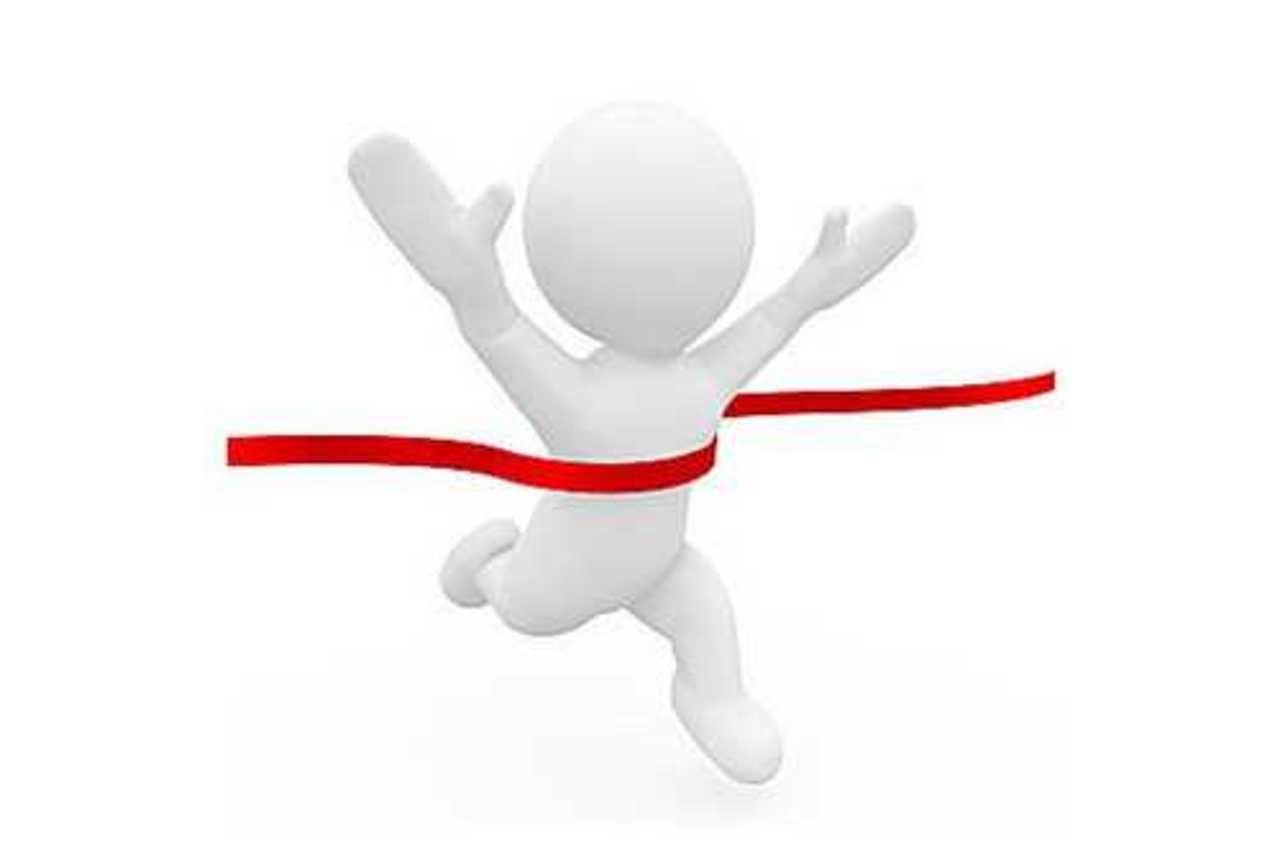 Требования к средствам обучения
СП 2.4.3648-20   стало:

2.4.5. Интерактивные доски, экраны, информационные панели и иные средства отображения информации, а также компьютеры, ноутбуки, планшеты, моноблоки, иные электронные средства обучения ( ЭСО) должны иметь документы об оценке (подтверждении) соответствия. Минимальная диагональ ЭСО для монитора компьютера и ноутбука - не менее 39,6 см, планшета - 26,6 см. Использование мониторов на основе электронно-лучевых трубок в образовательных организациях не допускается.
Рабочие поверхности столов должны иметь матовое покрытие светлого тона. Материалы, используемые для облицовки столов и стульев, должны обладать низкой теплопроводностью, быть стойкими к воздействию влаги, моющих и дезинфекционных средств.
Учебные доски, не обладающие собственным свечением, должны быть обеспечены равномерным искусственным освещением.
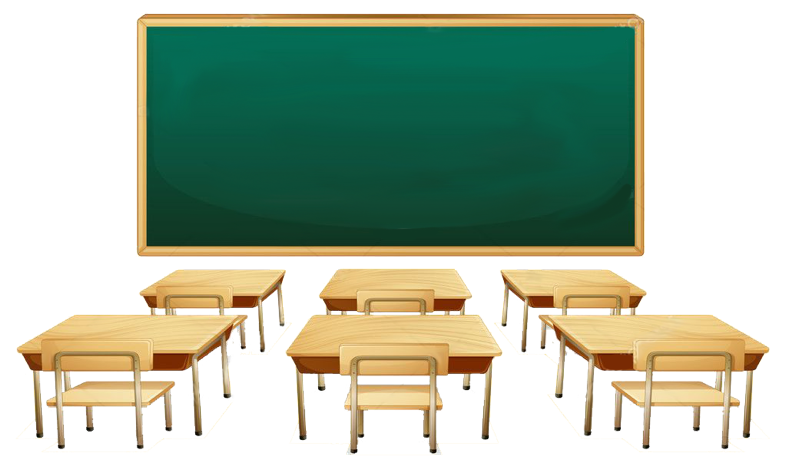 При использовании маркерной доски цвет маркера должен быть контрастным (черный, красный, коричневый, темные тона синего и зеленого).
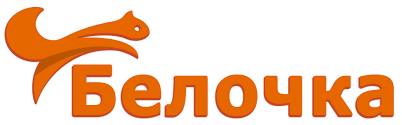 Требования к прохождению профилактических медицинских осмотров, гигиенического обучения
стало:
было:
1.5. Работники хозяйствующих субъектов должны соответствовать требованиям, касающимся прохождения ими 
-предварительных и периодических медицинских осмотров, 
-профессиональной гигиенической подготовки и аттестации, 
-вакцинации и иметь личную медицинскую книжку с результатами медицинских обследований и лабораторных исследований, сведениями о прививках, перенесенных инфекционных заболеваниях, о прохождении профессиональной гигиенической подготовки и аттестации с допуском к работе.
19.1.Работники должны быть привиты в соответствии с национальным календарем профилактических прививок, а также по эпидемиологическим показаниям.
19.2. Каждый работник должен иметь личную медицинскую книжку, должны быть внесены результаты медицинских обследований, сведения о прививках, о прохождении профессиональной гигиенической подготовки и аттестации, допуск к работе.
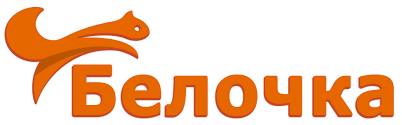 Производственный контроль
СП 2.4.3648-20   стало:
1.8. На объектах должен осуществляться производственный контроль за соблюдением санитарных правил и гигиенических нормативов. 
СанПиН 2.3/2.4.3590-20
 2.1. Проводить производственный контроль на принципах ХАССП (в английской транскрипции НАССР в соответствии с порядком и периодичностью (включая организационные мероприятия, лабораторные исследования и испытания). В разделе «Объекты лабораторных исследований» -изменение периодичности. В разделе «Мероприятия по безопасности и методы контроля»-контролируемые этапы технологических операций и пищевой продукции на этапах ее изготовления, новое мероприятие–контроль содержания действующих веществ в дезсредствах (п. 4.6 СанПиН 2.3/2.4.3590-20). Новые документы по процедурам ХАССП (рабочие листы, отчеты по ХАССП,  ГОСТ Р 51705.1-2001).
СП 1.1.1058-01 с изменениями от 27.03.2007 г. Организация и проведение производственного контроля за соблюдением санитарных правил и выполнением санитарно-противоэпидемических (профилактических) мероприятий; СП 52.13330.2011 Свод правил. Естественное и искусственное освещение; СП 44.13330.2011 Свод правил. Административные и бытовые здания; СП 2.2.2.1327-03 Санитарно-эпидемиологические правила. Гигиенические требования к организации технологических процессов, производственному оборудованию и рабочему инструменту; СанПиН 2.2.22.4.1340-03 Гигиенические требования к персональным ЭВМ и организации работы, и др.
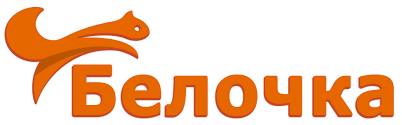 Порядок организации питания
Перечень запрещенных продуктов -36 позиций
Продукты-заменители 8 на равноценные по содержанию основного вещества
Наборы продуктов на 1 ребенка - рекомендуемые
Суточная потребность в витаминах и пищевых веществах - нормы по 4 показателям
Общие объёмы блюд по приёмам пищи - минимальные и максимальные 
Питьевой режим: кулеры, кипяченая и бутилированная вода
Питание пищей из дома- запрещали
Маркировка -конкретные обозначения СанПиН
Температура блюд. Горячие – от 60 до 65 °C; холодные и напитки – не ниже 15 °C
Отделка стен плиткой на высоту от 1,5 м, в заготовочной и душевой – 1,8 м
Тара для мытья посуды 4 ванны: для кухонного инвентаря, кухонной, столовой посуды, производственного оборудования
СП 2.4.3648-20  стало:
1.9. При нахождении детей и молодежи на объектах более 4 часов обеспечивается возможность организации горячего питания.
Питание детей может осуществляться с привлечением сторонних организаций, осуществляющих деятельность по производству готовых блюд, кулинарных изделий и деятельность по их реализации.

СанПиН 2.3/2.4.3590-20 по питанию стало:
Перемены напрямую коснулись разнообразных технических характеристик, относящихся к организации питания в  детском саду.
стало:
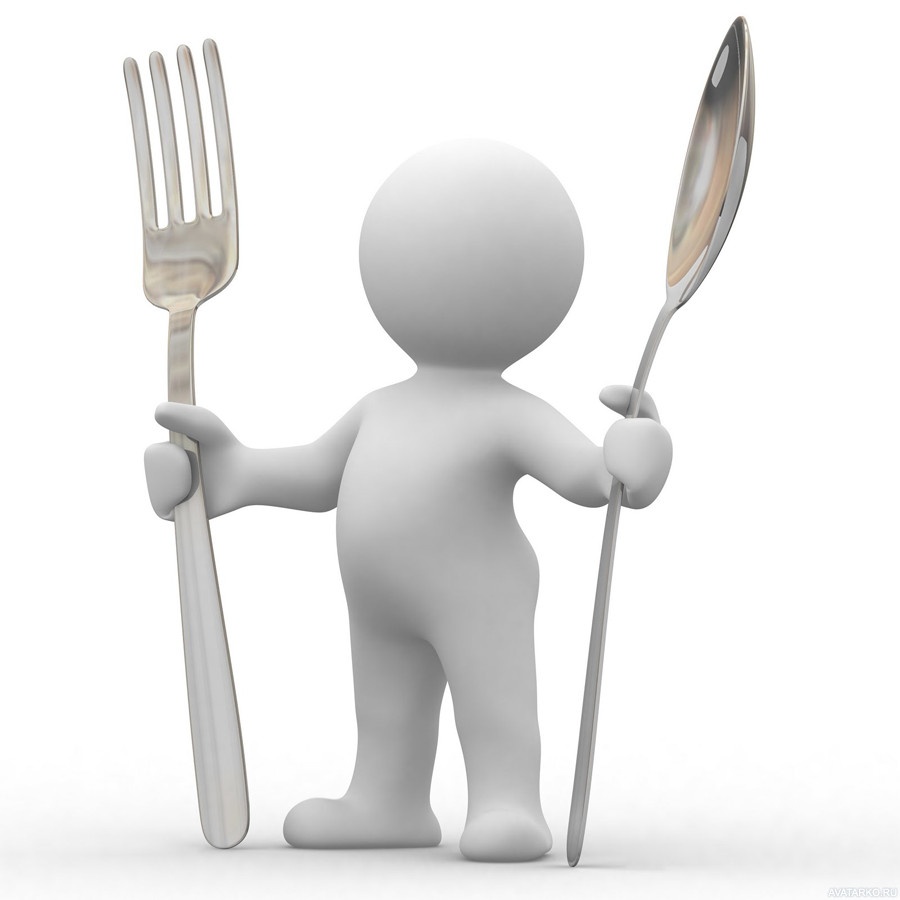 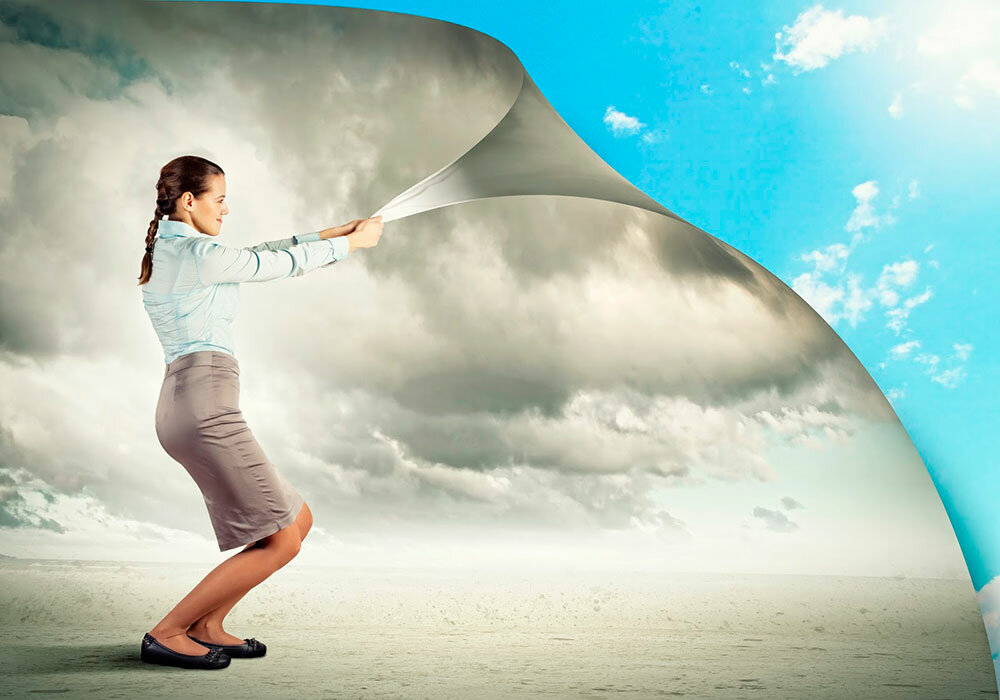 Спасибо за внимание!


Возможно всё!
На невозможное лишь 
требуется больше времени…